Year 10 Elective options
Entrepreneurial Studies
Finance (revised)
Introduction to Economics (new)
Justice Studies 

None of these subjects are prerequisites for subjects in Year 11 and 12. They are just a great way to explore your options for Year 11 and 12.
Business Studies
Mrs Olivia Larney – CL Business – SN09
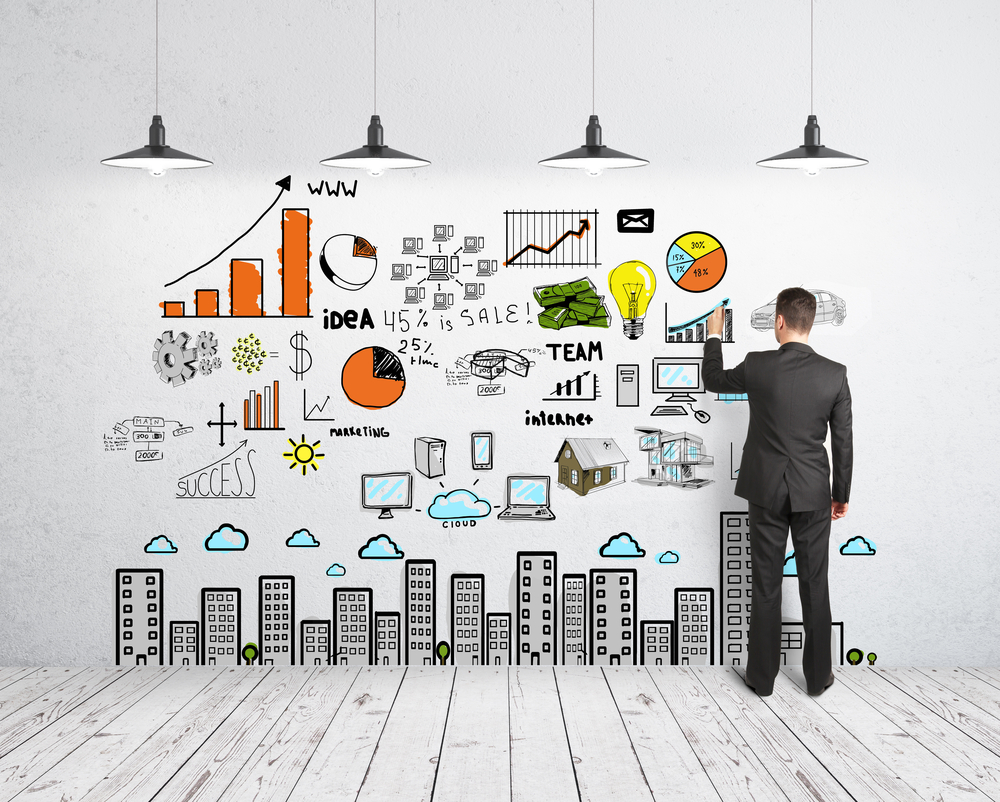 Entrepreneurial Studies
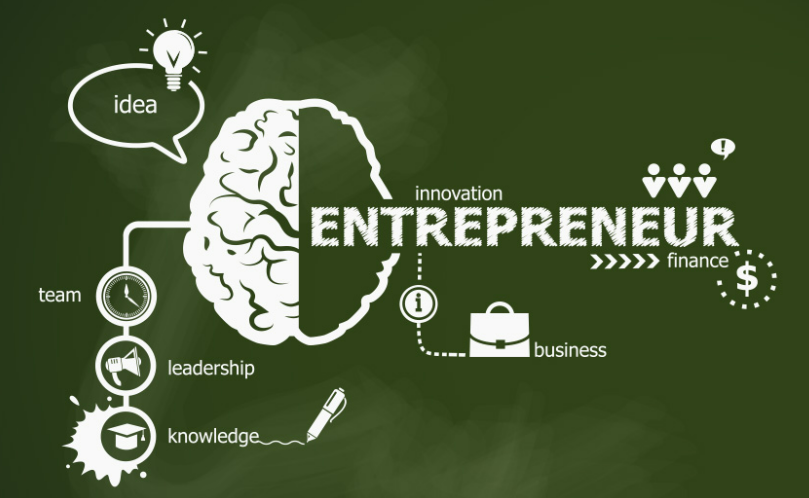 Topics covered:
 Innovation Theory
 Ideation and creativity
 Pitching
 Hiring teams
 Prototyping
 Validation
 Funding
 Lean start up
This subject is hands on and real world = relevant to anyone who wants to solve the world’s problems. 
Entrepreneurship and Start Ups are a small part of the QCAA and IB Business courses.
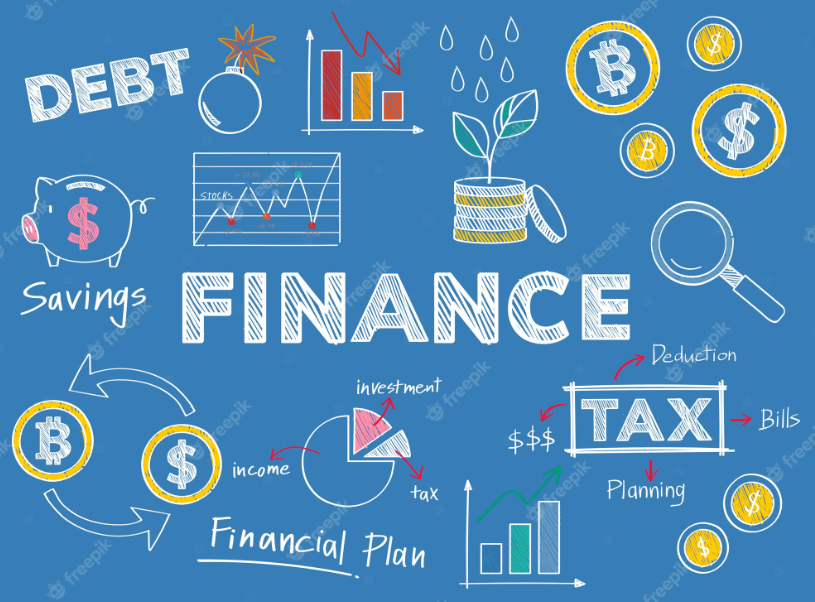 Finance
Finance will continue to look to improve your financial literacy.

It looks at your personal financial literacy but will now include more business financial literacy as well.

This is an important subject to choose if you think you might be interested in QCAA Accounting or QCAA Business or IB Business Management in Year 11 and 12.
Topics covered :
 Work related – Income, Tax, Superannuation
 Financial investment options
 Four key Business functions – Operations, Human Resources, Marketing and Finance
 Accounting concepts (recording transactions and creating reports)
Introductory Economics
This course will introduce you to the worlds of micro and macro economics. 
 
If you like data/graphs/maths and combining this with words (explanations/judgements/decisions) then you will like Economics, whether it is in Year 10 or Year 11/12.
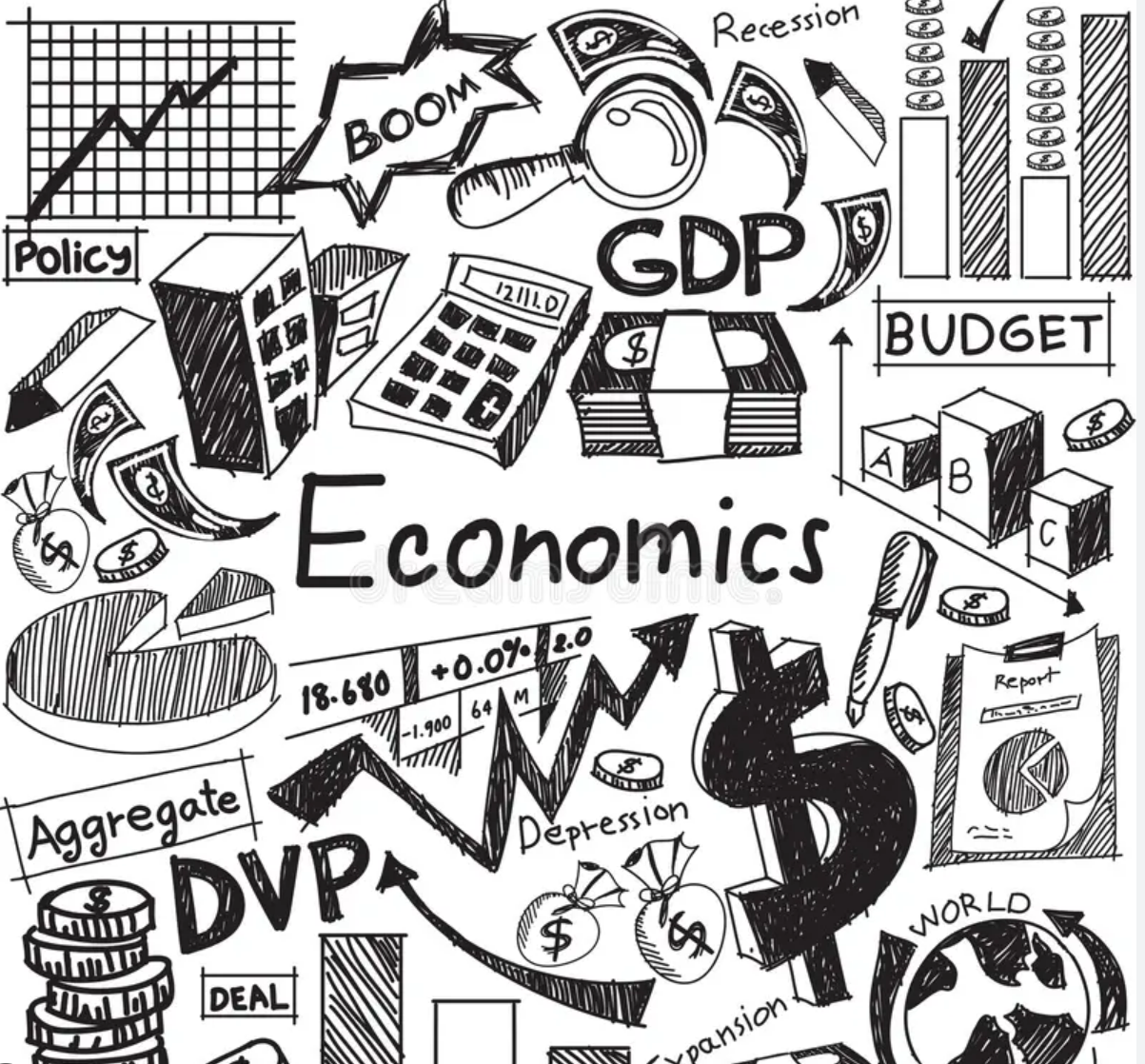 Topics covered:
 Circular flow of income
 Supply and Demand
 Investment – Sharemarket
 Government policy
 Trade
Justice Studies
This course will introduce you to Australia’s Legal System.

It is a great taster for Year 11 and 12 Legal Studies, but also covers topics that are relevant and interesting for Year 10.
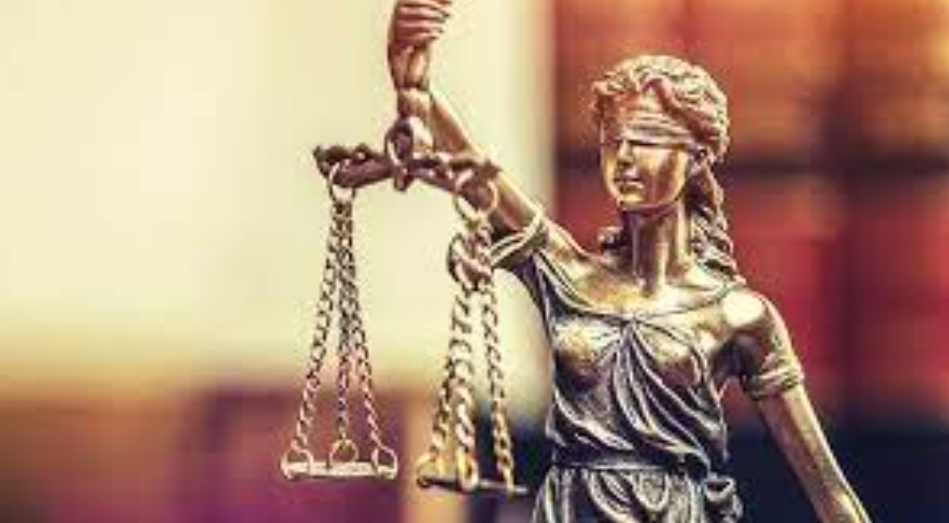 Topics covered:
 Democracy and the rule of law
 Formation of the law
 Excursion to the Magistrates Court
 Driving law
 Police powers and responsibilities
 Criminal law
 Civil law (negligence)